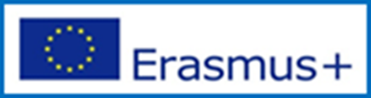 Erasmus+ Strategic Partnership     “From Knowledge to Competences”     no. 2017-1-RO01-KA219-037318
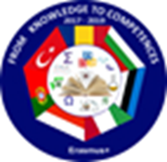 The Young Scientist
Chain-story 
(Bulgaria, Estonia, Italy, Poland, Portugal, Romania and Turkey)
The Mysteries of Carbon                                          CHAPTER ONE
It was late but in Adam’s lab the lights were still on. The small freckled nine-year old boy was reading keenly the last pages in a torn - covered book; he was looked like a turtle with his head sticking out of the blanket and huge glasses on the eyes. Because of his unstoppable curiosity, sometimes his friends used to call him “Little Why”.  
	Suddenly steps were heard on the stairs and a voice said: “It’s bed time. You have to get up early tomorrow, it’s harvest day and Pops is taking you to the market”. Don’t make me tell you the second time“.
	It was Grandma so Adam knew that she meant it, but he couldn’t let the book down, it was so exciting reading about the Dinosaurs that roamed the earth thousands of years ago. Adam was intrigued that they mysteriously died out and no one knew how and why. 
	He was fascinated by the skeletons the scientists discovered which showed the fact that some were meat eaters and some ate plants. “I have to find a skeleton, myself”, thought Adam. “I wonder if dinosaurs ever lived on the land of our farm. Maybe I could find one on the hills, near the old coal mine”.
The Mysteries of Carbon                                          CHAPTER ONE
He fell asleep with that thought in his mind and dreamed about the old coal mine with its long narrow tunnels full of the voices of the men who worked there, surrounded by darkness and dust. 
	“Hey, what are you doing in here? a deep voice sounded from the pit. 	Adam jerked but answered in a thin voice: “I am looking for a dinosaur, sir. A skeleton… a dinosaur skeleton, I mean, sir….”
	“Go home, boy! This is not a place for you”, the voice replied. “But, sir I want to find a dinosaur, or some bones, at least.” 
“Kid, all you can find here is coal or some graphite if you are lucky.”  Adam was disappointed, he was not interested in coal, but he asked: “Graphite?”
“ Yap…, graphite, actually, it is used for the core of your pencils”.
	Adam was amazed at the things the man said. He had never thought that the usual pencil was made of   a graphite core embedded in wood.
The Mysteries of Carbon                                          CHAPTER ONE
“And did you find any”? 
“No, not me. But there were some of the miners who dug and found graphite strands. But, what is most extraordinary is that it was rumored that some also found diamonds.”
“Diamonds”? whispered  Adam. “ Real diamonds?”
“Of course, they were real”. “What do you think?” “That I am talking nonsense?”
“Oh, no………certainly not, sir”. “But, diamonds”? His mind twirled like a pinch.                                                                       
As everybody else he had heard about diamonds, but he did not know why everyone was so serious when they talked about them, especially the girls. Maybe it was a secret that no one knew of it.
	He suddenly remembered a moment when his grandpa asked him to fetch the diamond glass cutter from the tool box. He didn’t pay any attention to the word diamond then, but he saw how easily Pops had cut the glass.
The Mysteries of Carbon                                          CHAPTER ONE
"Booo-weep! Booo-weep! Booo-weep!” the alarm clock rang for the third time and Adam was still wandering through the mine galleries thinking of the diamonds and their mystery.
	"Adam, wake up, it is late!” “Come on, wake up!” his grandmother's voice echoed in his ears.
	“What’s the matter with you?” You stayed late last night again, didn’t you?” Adam finally opened his eyes, but closed them as quickly as he could. Then he opened them again. It was true, he was in his lab, lying in his bed. There were no mines, no galleries or voices telling him about diamonds or whatever miners may find in the depths of the Earth.
         “Good morning, Adam!” Grandma said. “I had to come up to stop the clock alarm and wake you up.    Come on, it is time to have breakfast and join Pops. He is ready to head for town.”
          “Ok, grannie! I’ll be ready in a minute.”
The Mysteries of Carbon                                          CHAPTER ONE
The boy leaned out of bed and, with slow movement,  began to dress. He was silent, deep in thoughts about last night's dream and headed for the pen drawer. He opened it and saw a bunch of nice lined up pencils. “Yes”, he said to himself, “they all have got graphite inside”.
But how could graphite and diamonds be found in the same place? Are they related somehow?                                                                        
	Then he remembered what the old miner told him: “Both the graphite and the diamond are made of the same basic element, carbon, and they formed under the Earth’s crust, but in different conditions of temperature and pressure”.
	“So”, thought Adam “even if they contain the same basic element, carbon, they are very different in structures and properties: diamonds are bright, sparkling and transparent but graphite is dull and opaque”.
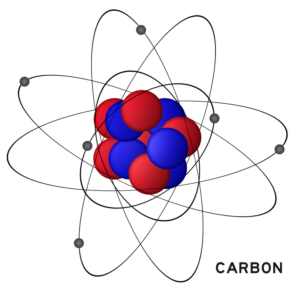 The Mysteries of Carbon                                          CHAPTER ONE
“The lead of the pencil is soft, breaks easily and leaves black marks on hands and paper. On the contrary, diamonds are hard, can cut tough materials such as glass” - Adam was about to find out that diamonds are the very crystal as it forms, they can be yellow, pink, green, blue, red and orange.
Adam’s journey to knowledge had begun.
Did you know ……
	Carbon is found in the Sun and most of the stars, in comets and in meteorites, in the earth's atmosphere, in the soil, in ocean waters, but also in living organisms or in the human body.